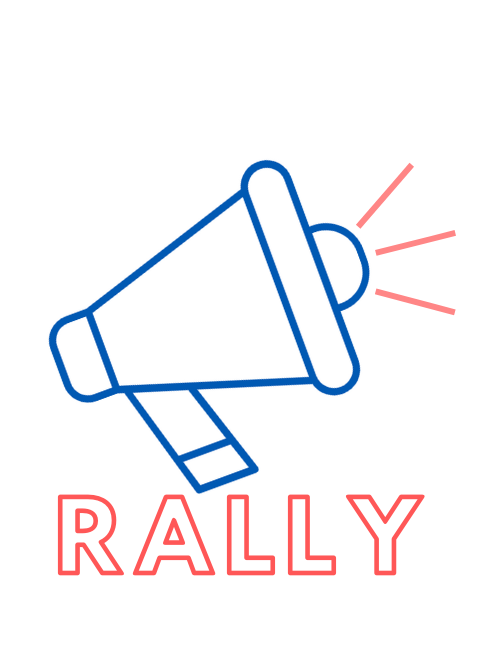 Week 9: Hi-Fi Midway Check-in
Peter C., Ryan C., Gabby R., Alyssa R.
‹#›
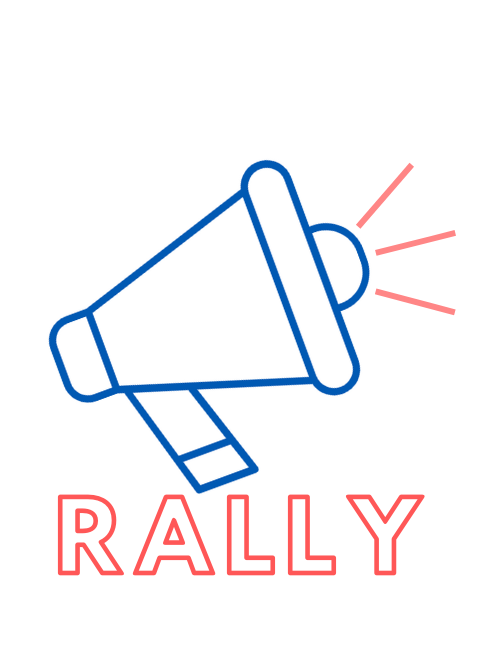 Team Members
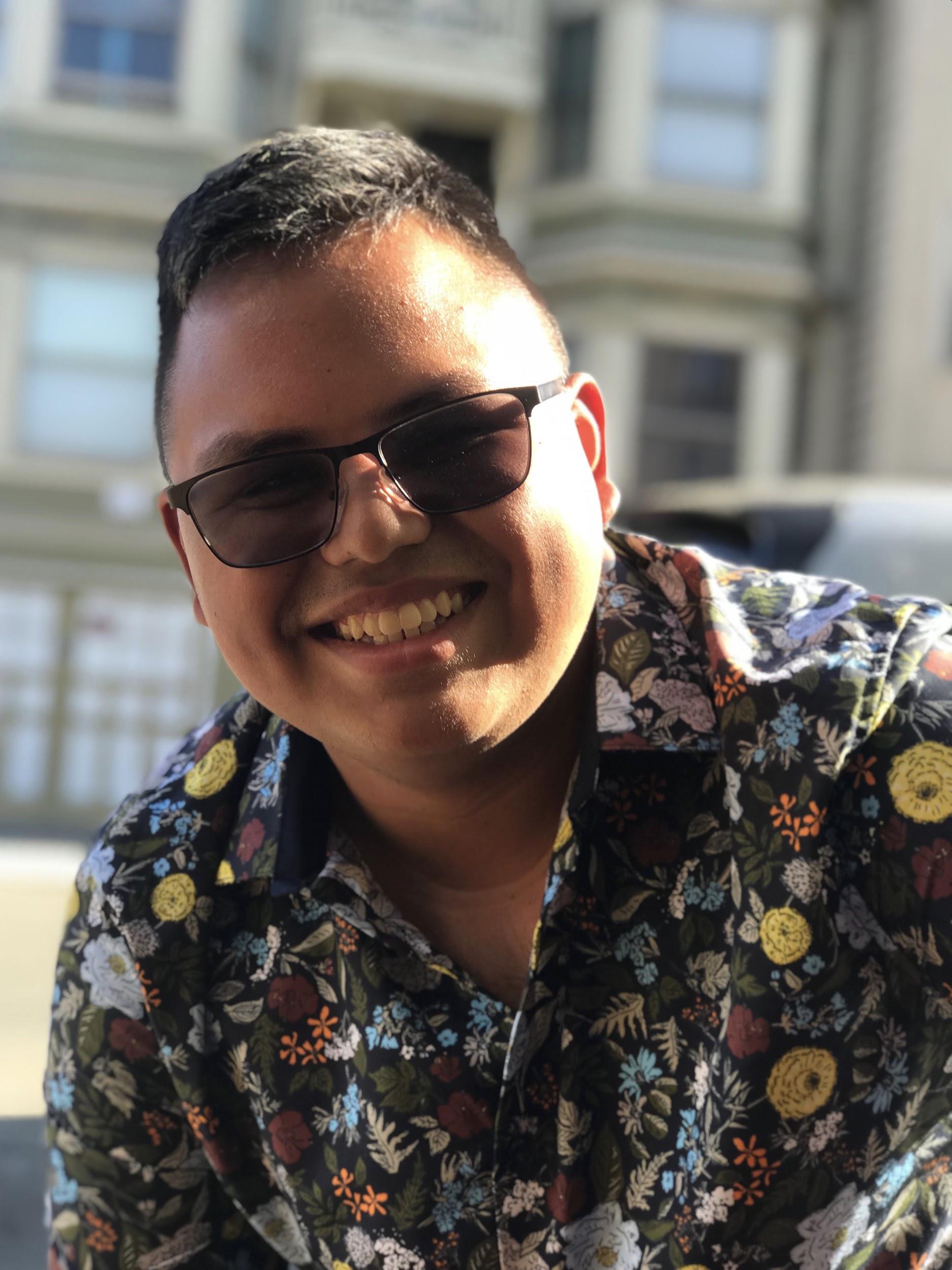 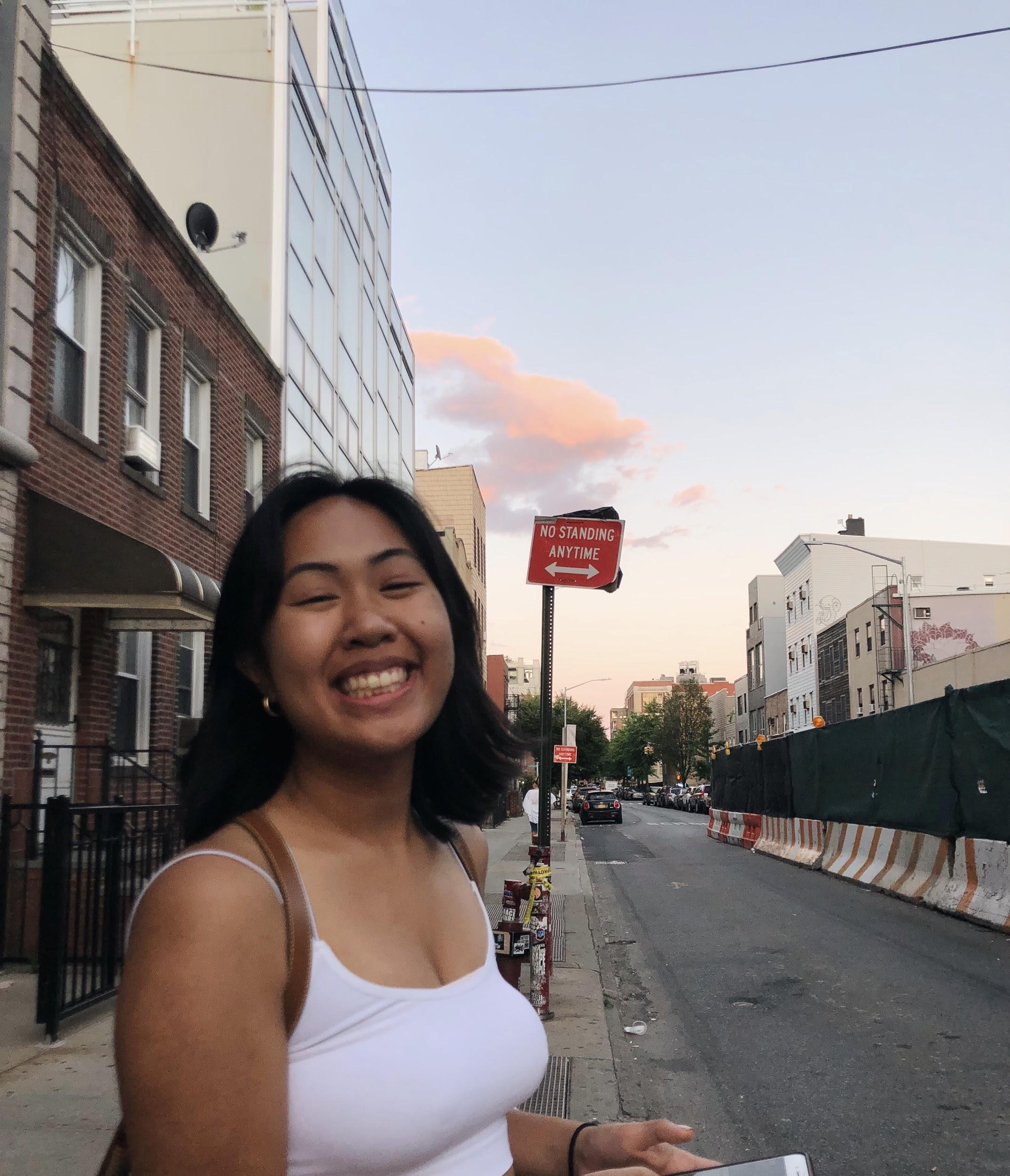 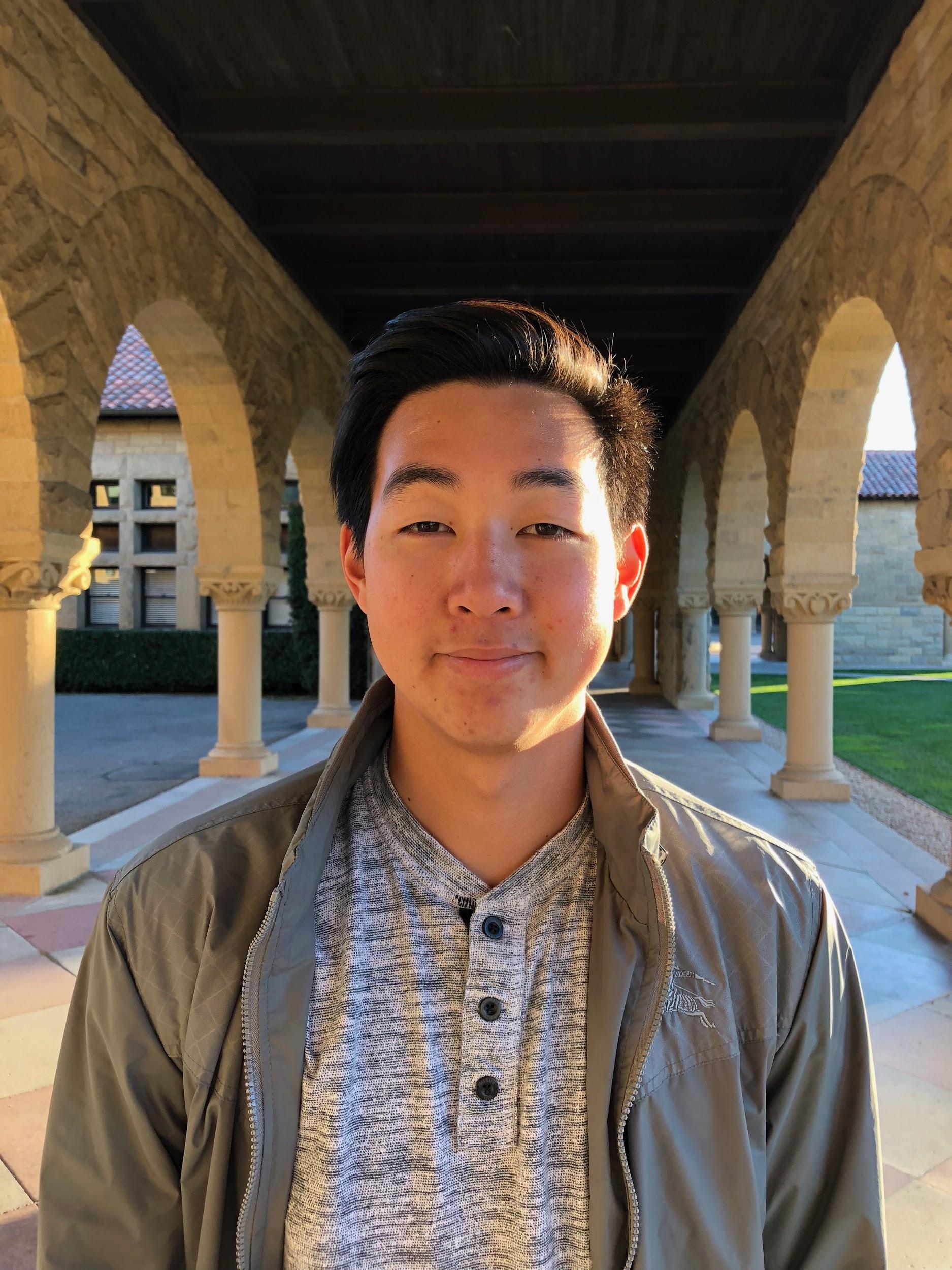 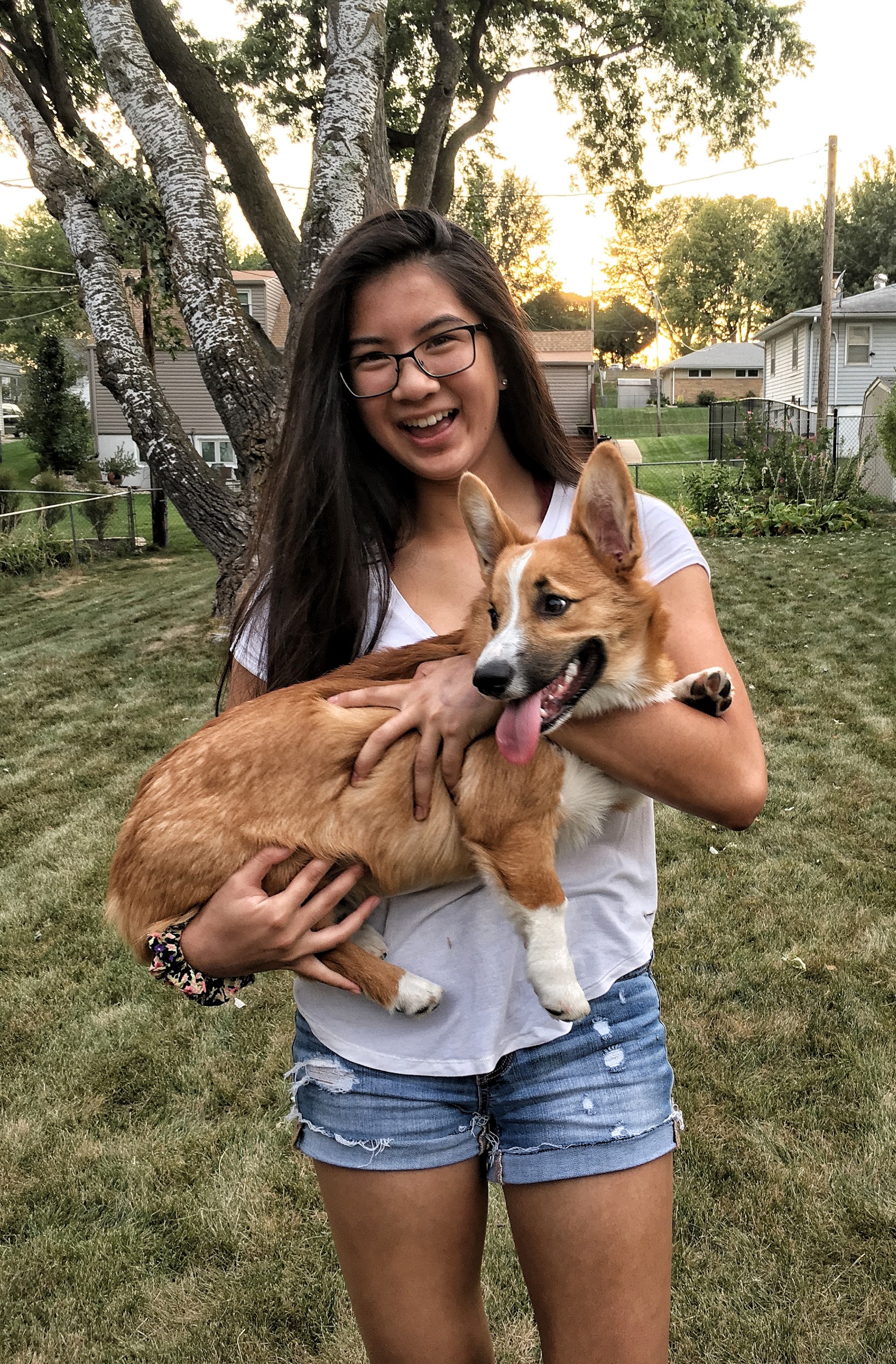 Peter C.
Alyssa R.
Ryan C.
Gabby R.
‹#›
[Speaker Notes: Today, im first going to discuss Rally’s goals. Then, I’ll talk about process by which we envisioned how Rally can achieve these goals through its user interface, and how we came to the final low-fi prototype. I will also discuss how user testing went and what changes we will implement to make Rally better!]
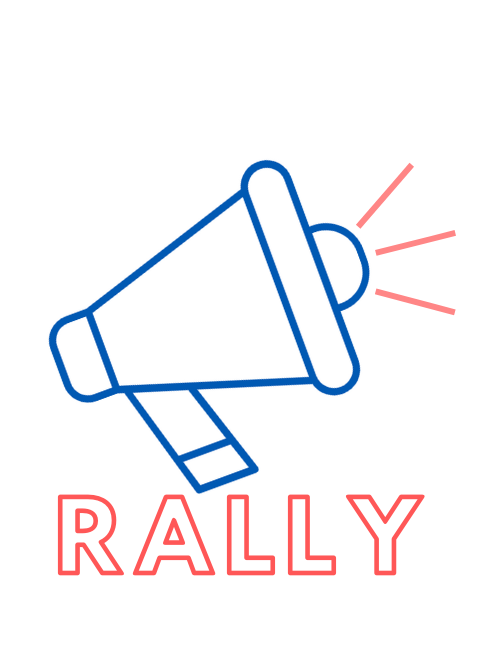 Overview
Mission Statement + Value Proposition
Problem & Solution Overview
Heuristic Evaluation Results
Revised Design
Prototype Implementation Status
Demonstration of Prototype
‹#›
[Speaker Notes: Today, im first going to discuss Rally’s goals. Then, I’ll talk about process by which we envisioned how Rally can achieve these goals through its user interface, and how we came to the final low-fi prototype. I will also discuss how user testing went and what changes we will implement to make Rally better!]
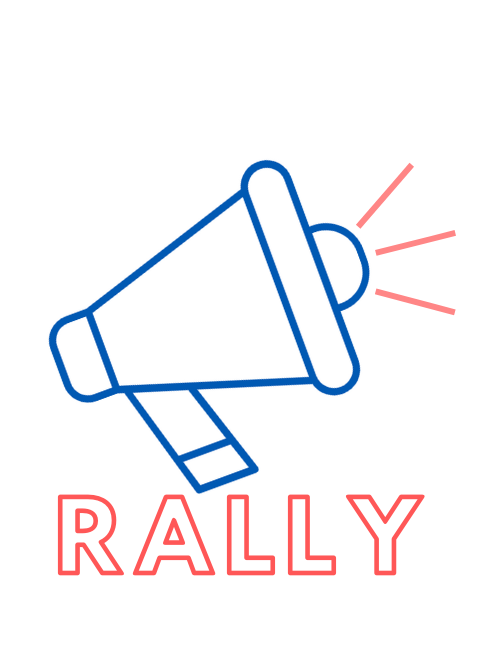 Mission Statement
We want to make civic engagement accessible, easy, and community-based.
‹#›
[Speaker Notes: Rally’s Mission Statement →]
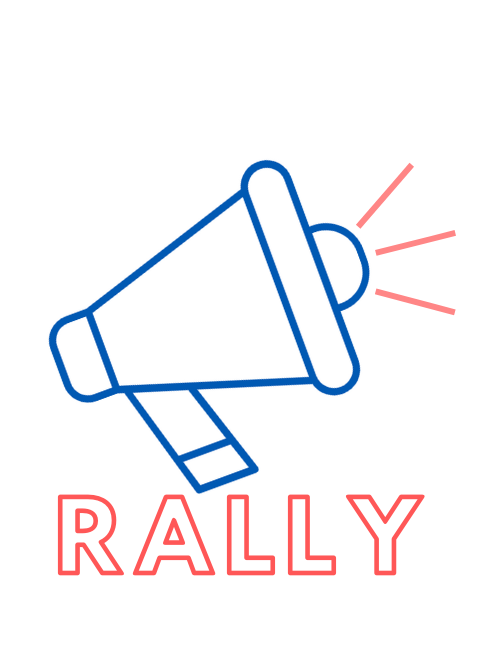 Value Proposition
Your one stop shop for civic engagement.
‹#›
[Speaker Notes: Rally’s Value Proposition]
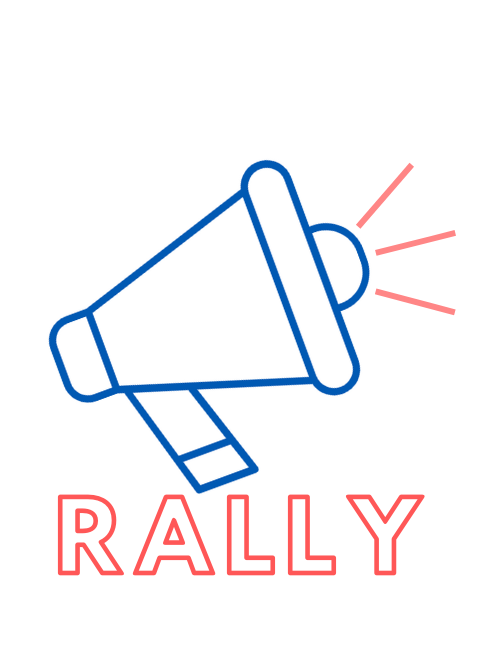 Problem & 
Solution Overview
Going to political events can be inconvenient and uncomfortable -- RALLY makes civic engagement an easy decision, giving users transportation recommendations and connecting them with friends who want to show out to events.
‹#›
[Speaker Notes: Rally’s Value Proposition]
Heuristic Evaluation Results
Results in Summary
Total Level 3+4 Severity violations - 12
Key Areas of Heuristic Violations -
Filtering by Events
Group Chats
Filtering by Friends
‹#›
Filtering by 
Events
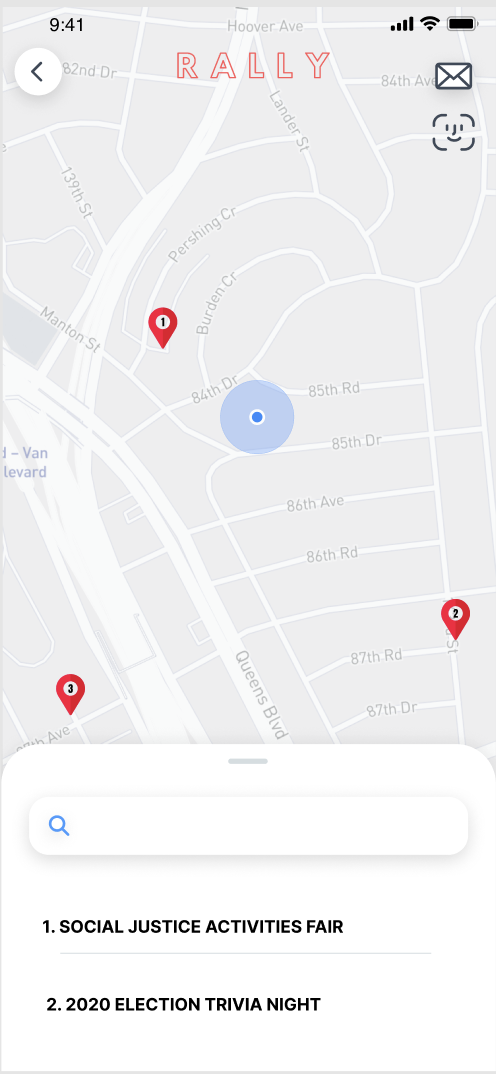 ‹#›
Filtering by 
Events
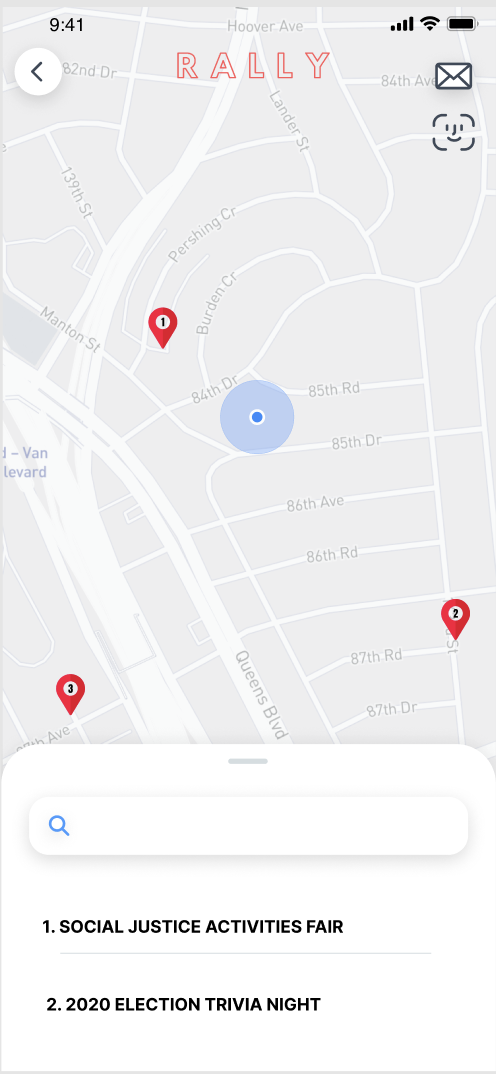 No indication that the screen is currently filtering by events
‹#›
Filtering by 
Events
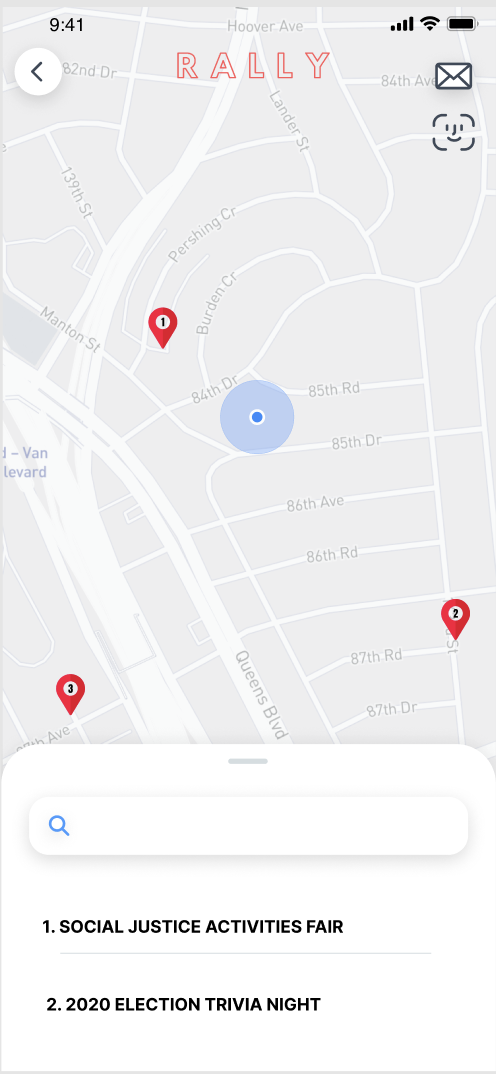 No indication that the screen is currently filtering by events
No indication that events are ordered by distance
‹#›
Filtering by 
Events
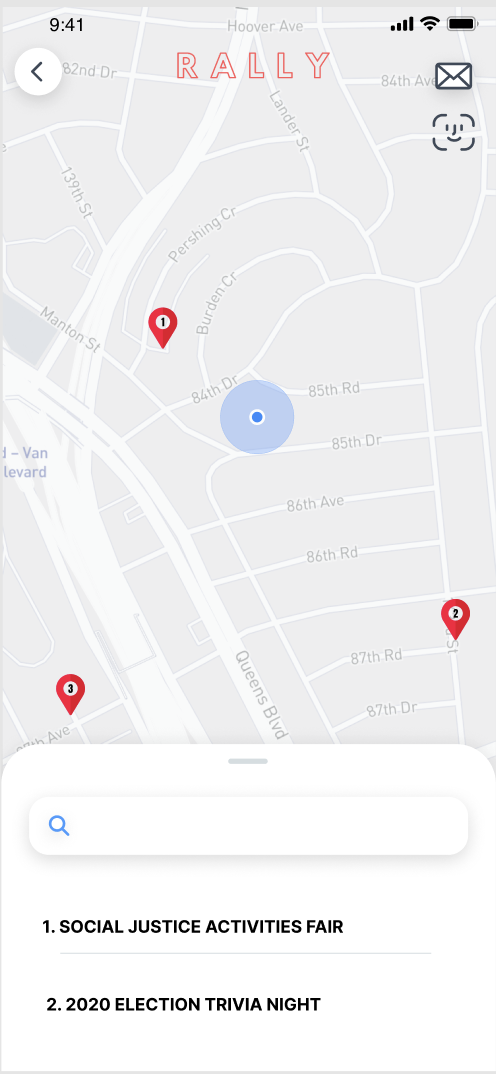 No indication that the screen is currently filtering by events
No indication that events are ordered by distance
No indication of events that you are interested in
‹#›
Filtering by 
Events
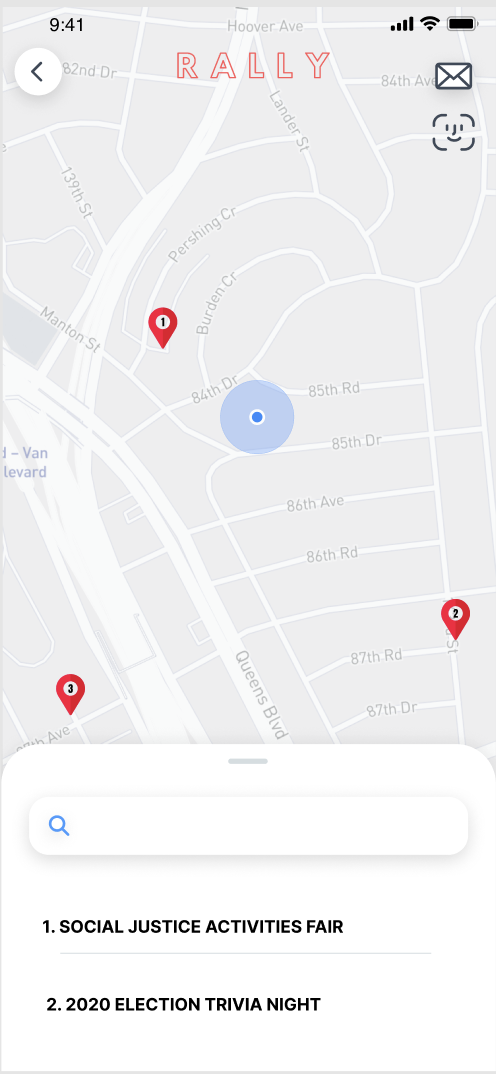 No indication that the screen is currently filtering by events
No way to see events beyond initial map image
No indication that events are ordered by distance
No indication of events that you are interested in
‹#›
Filtering by 
Events
Issues - 
H3 - User Freedom and Control
No clear indication the list is ordered by distance
H6 - Recognition Rather than Recall
No visual indication of events that you are interested in
H7 - Flexibility and Efficiency of Use
Explore events past the bounds of the initial map image
Fix -
Adding visibility to events filter page
‹#›
Group Chats
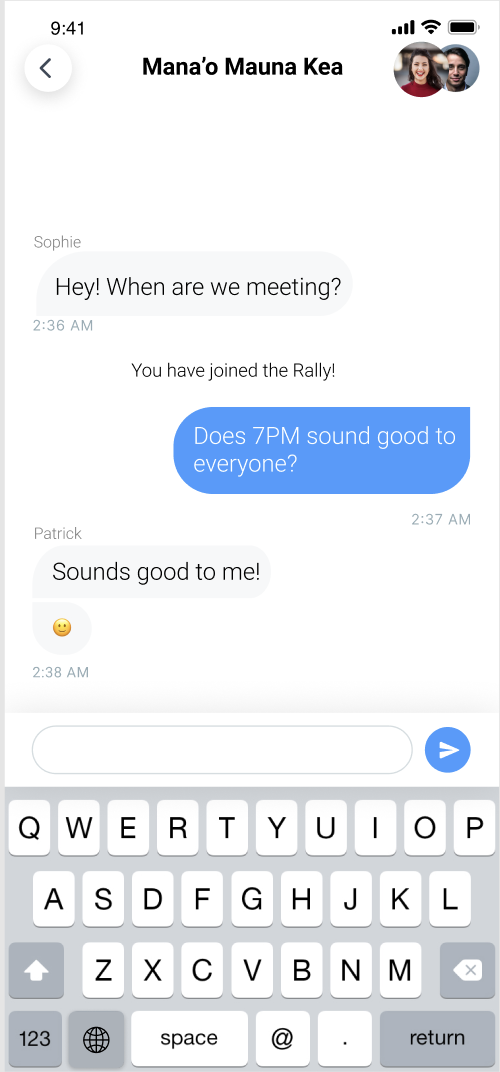 ‹#›
Group Chats
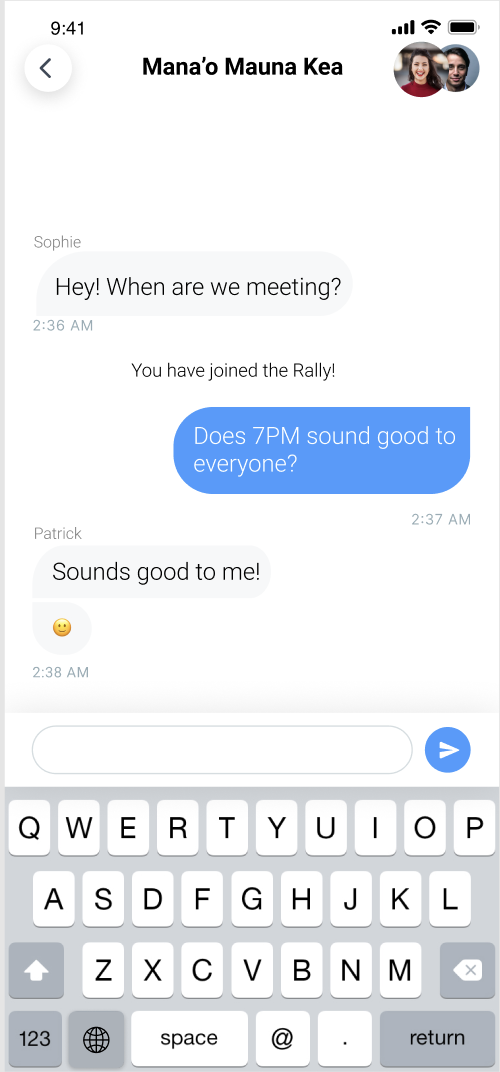 Recall over recognition for remembering event details
‹#›
Group Chats
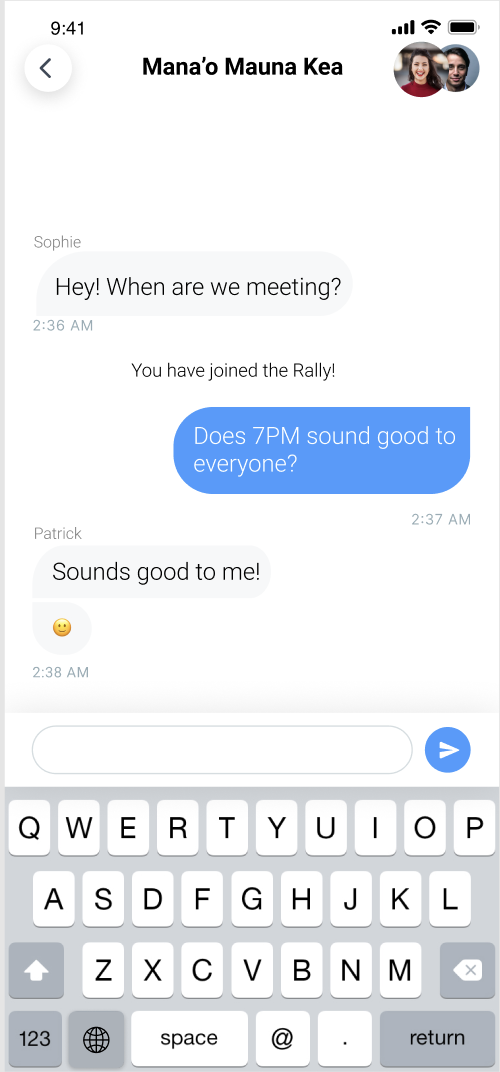 Recall over recognition for remembering event details
Unable to leave a rally
‹#›
Group Chats
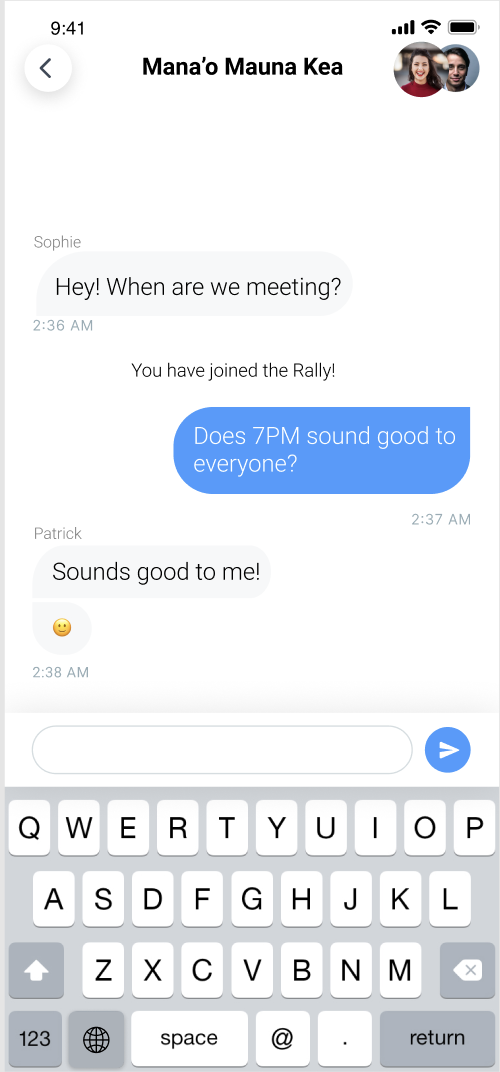 Recall over recognition for remembering event details
Unable to leave a rally
Disparate cognitive models about first-degree and second-degree connections
‹#›
Group Chats
Issues - 
H6 - Recognition over Recall
No information about rally in the group chat
H3 - User Freedom and Control
Unable to leave group chats once joined
H1 - Visibility of System Status
Disparate cognitive models about first-degree and second-degree connections
Fix -
Adding functionality to group chats
‹#›
Filtering by 
Friends
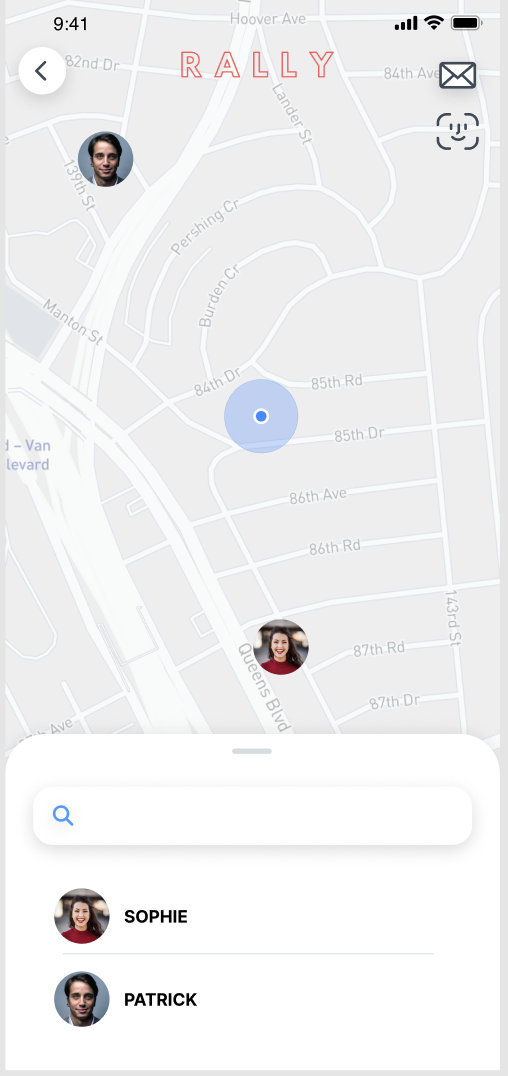 ‹#›
Filtering by 
Friends
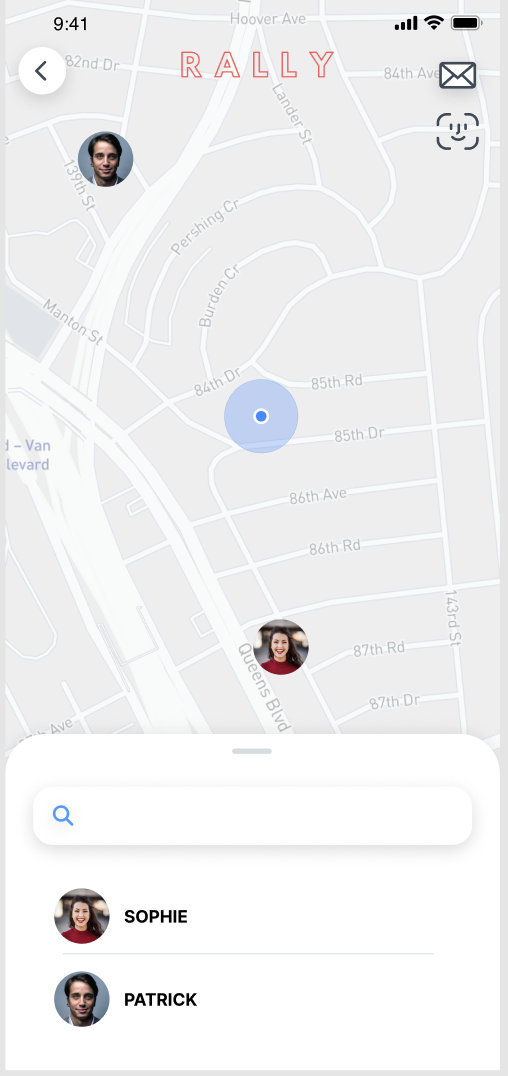 Find my friends functionality?
‹#›
Filtering by 
Friends
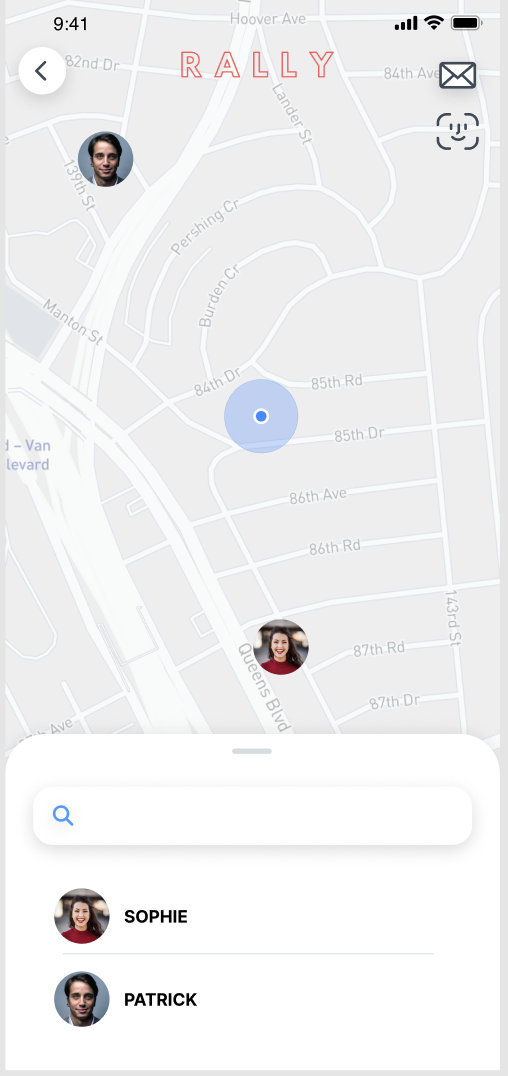 Find my friends functionality?
No current way to add new friends
‹#›
Filtering by 
Friends
Issues - 
H4 - Consistency and Standards
Find my friends features
H7 - Flexibility and Efficiency of Use
Find friends option
Fix -
Add new features to the filtering by friends page
‹#›
Revised Design
Filtering by 
Events Fix
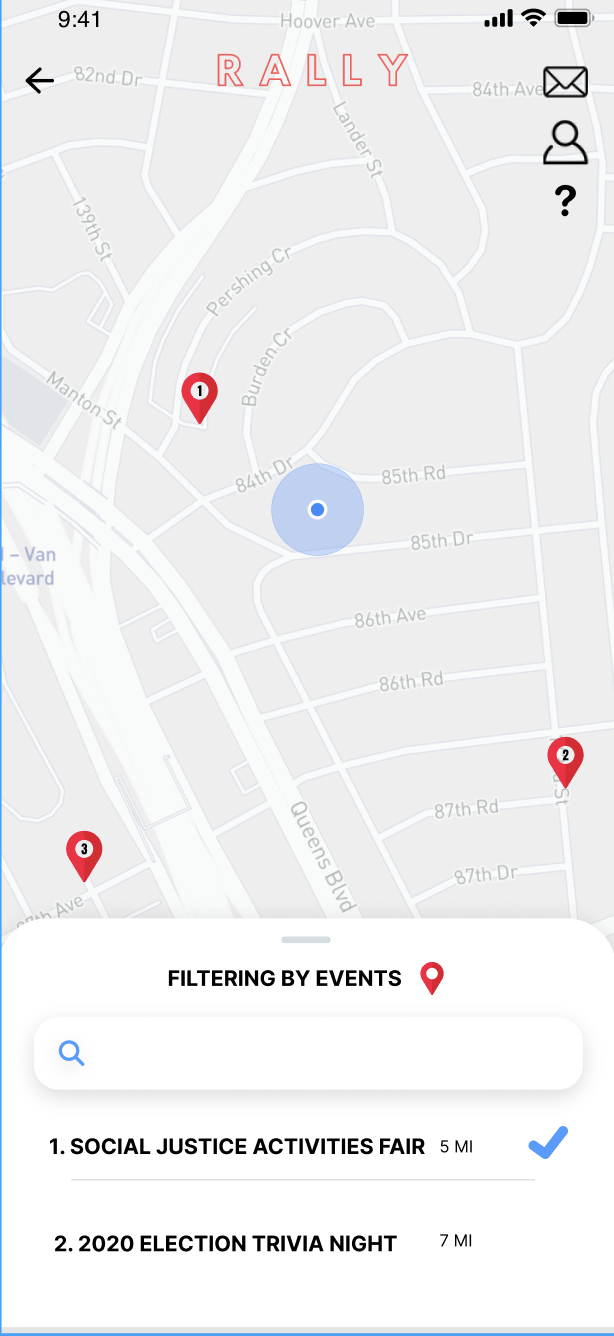 ‹#›
Filtering by 
Events Fix
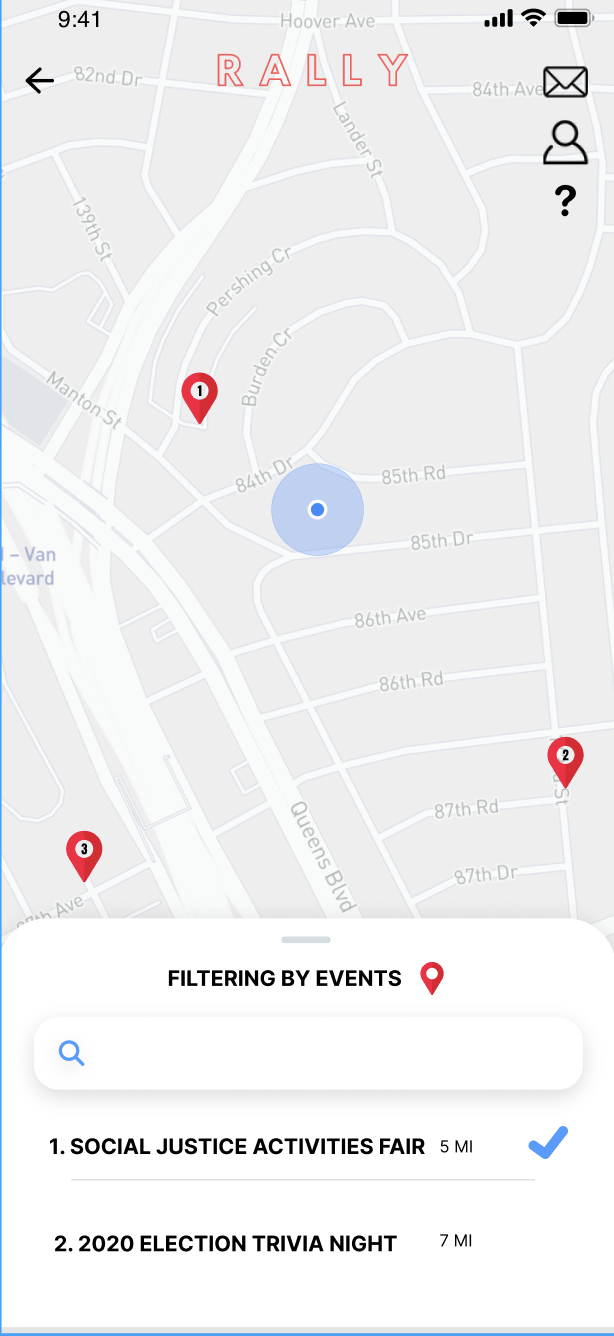 Informative help and documentation
‹#›
Filtering by 
Events Fix
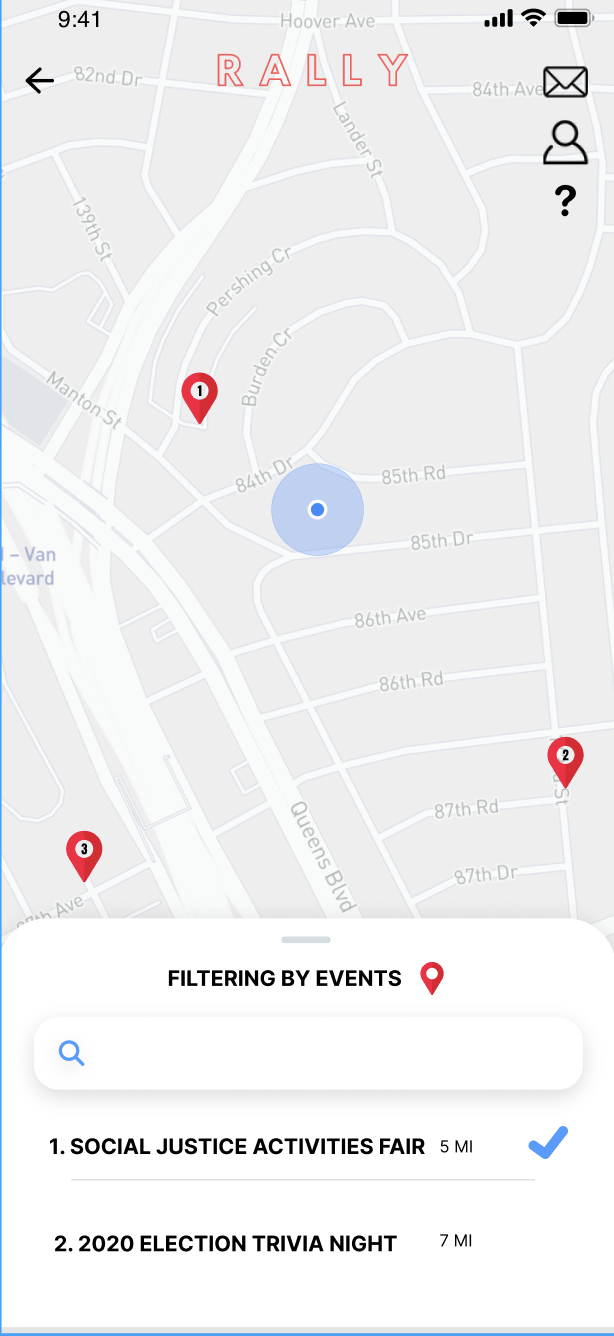 Informative help and documentation
Visualization of current filter
‹#›
Filtering by 
Events Fix
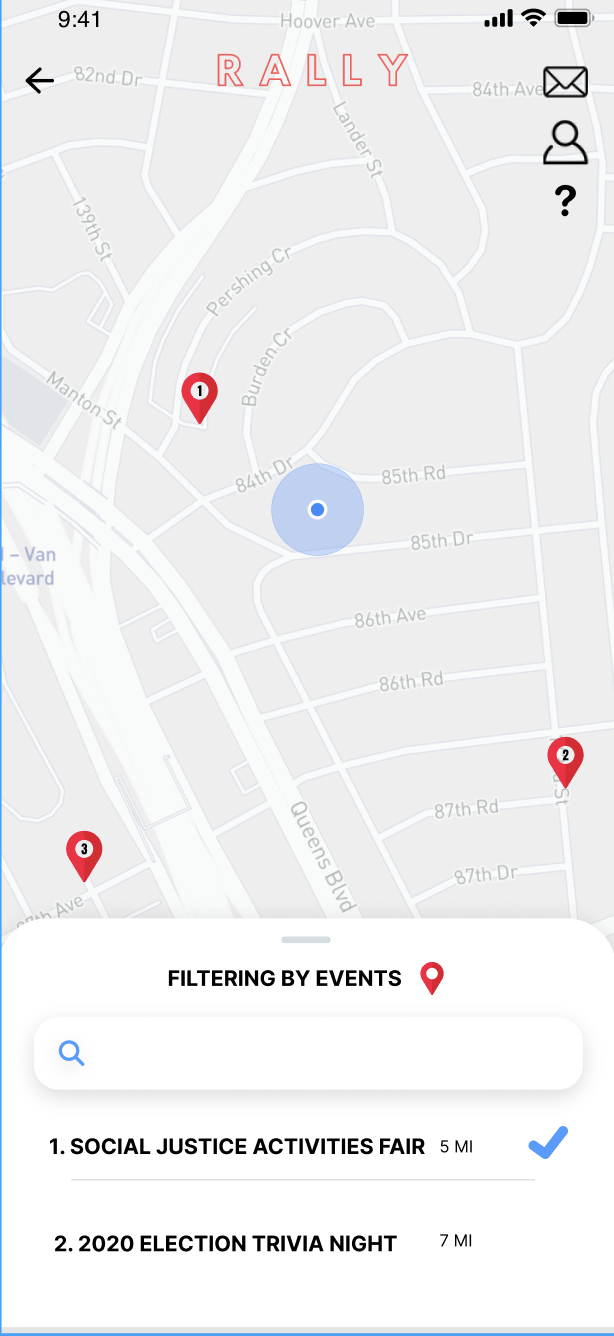 Informative help and documentation
Visualization of interested in event
Visualization of current filter
‹#›
Filtering by 
Events Fix
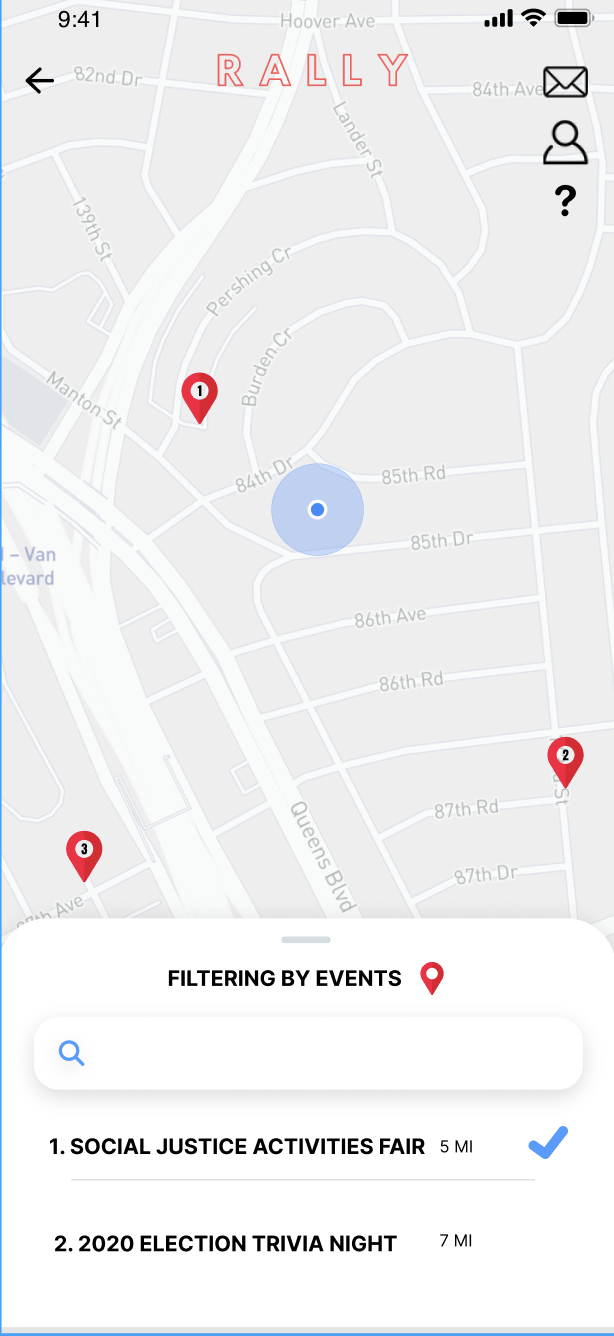 Informative help and documentation
Visualization of interested in event
Visualization of current filter
Visualization of ordering by distance
‹#›
Filtering by 
Events Fix
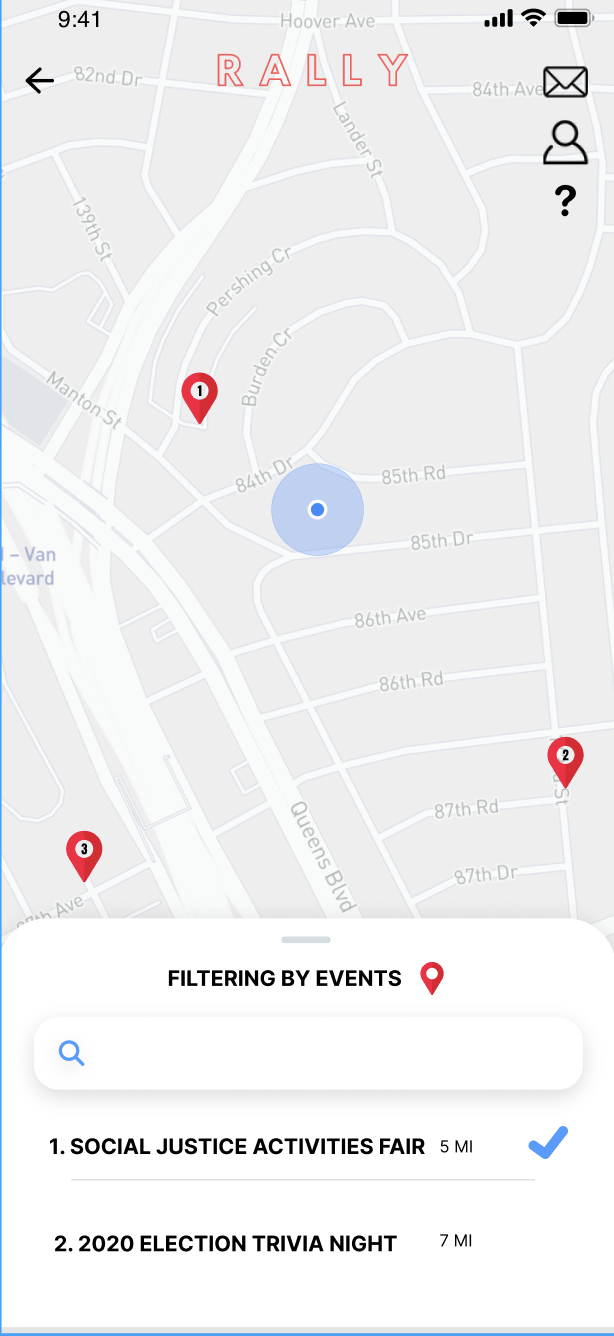 Informative help and documentation
React Native Maps helps with exploration of other maps
Visualization of interested in event
Visualization of current filter
Visualization of ordering by distance
‹#›
Group Chats
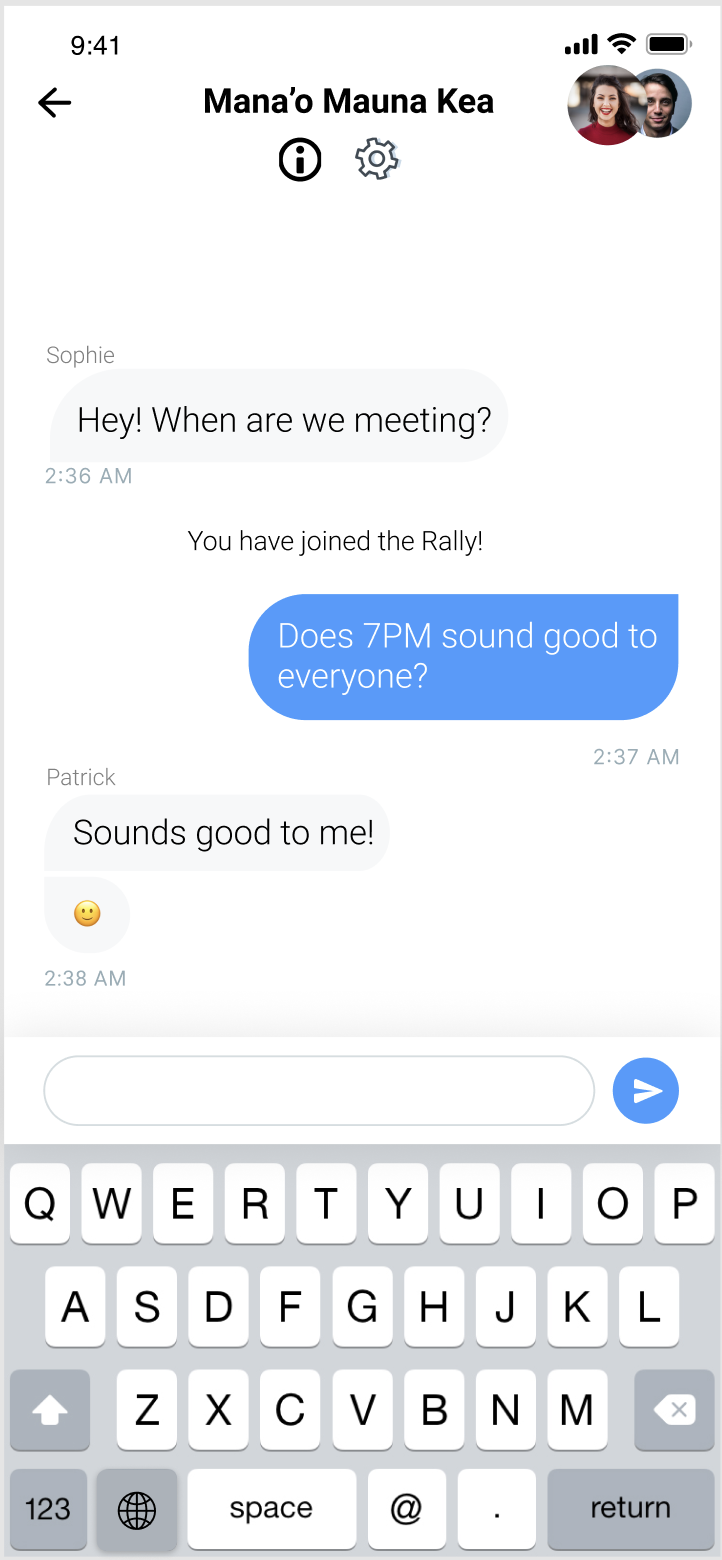 ‹#›
Group Chats
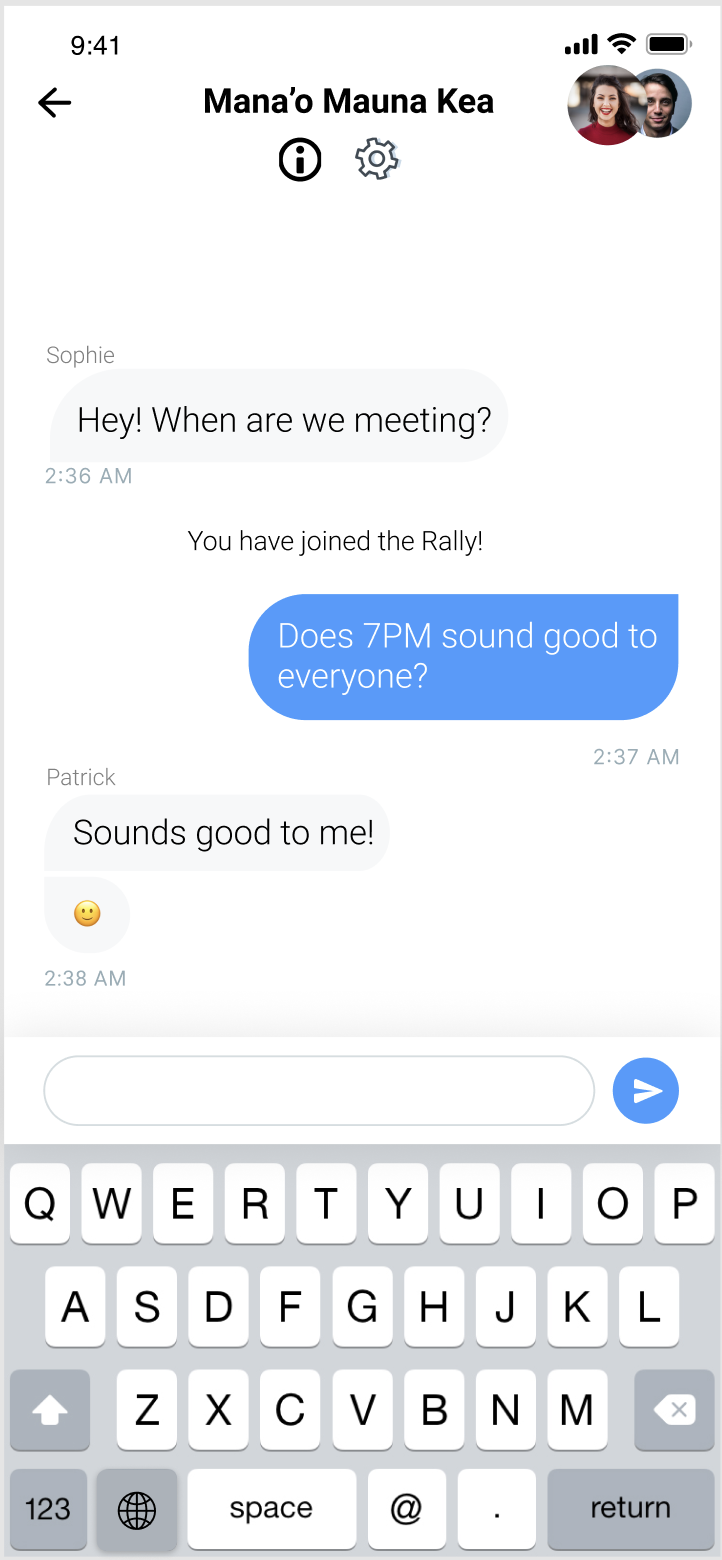 Added button that goes directly to the information card for the given event
‹#›
Group Chats
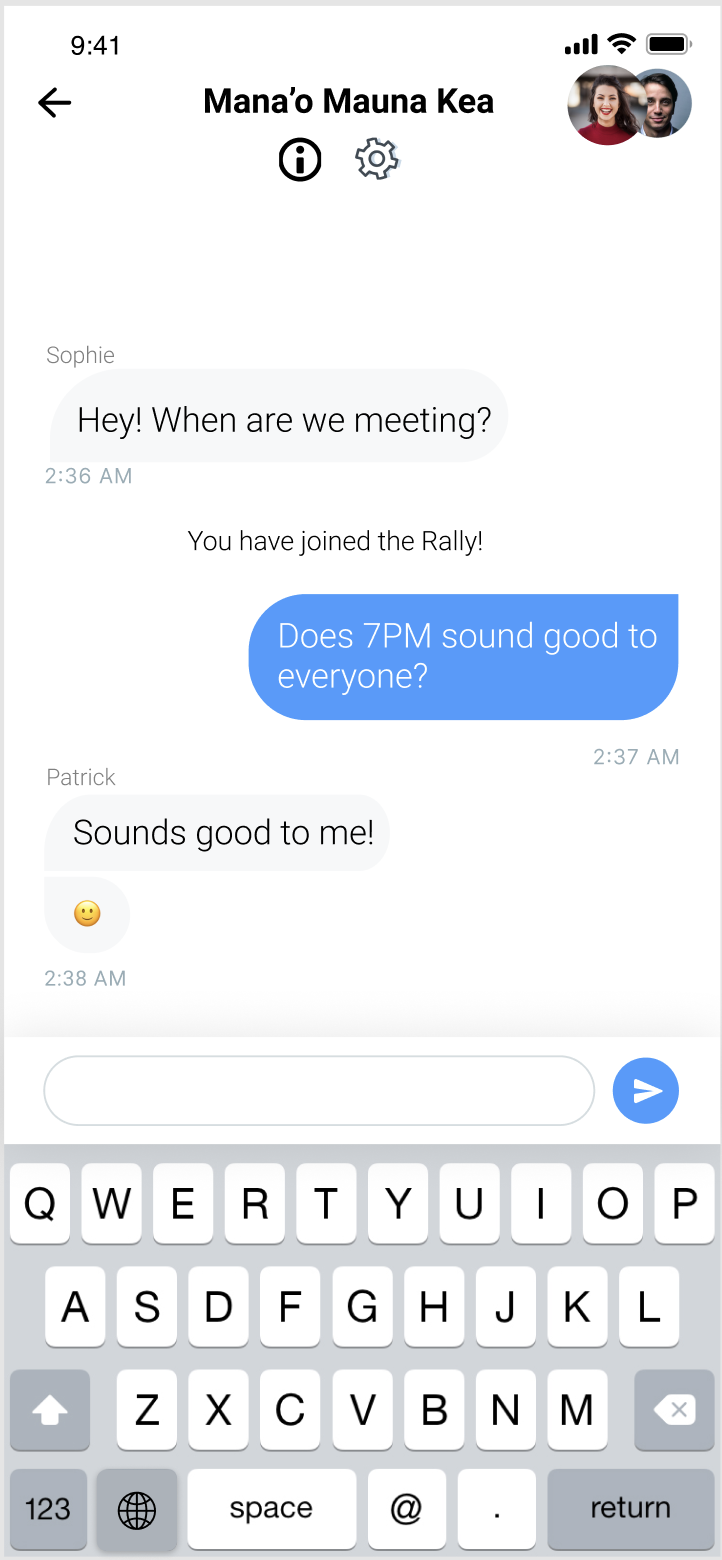 Added settings page to add functionality like leaving the rally chat
Added button that goes directly to the information card for the given event
‹#›
Filtering by 
Friends
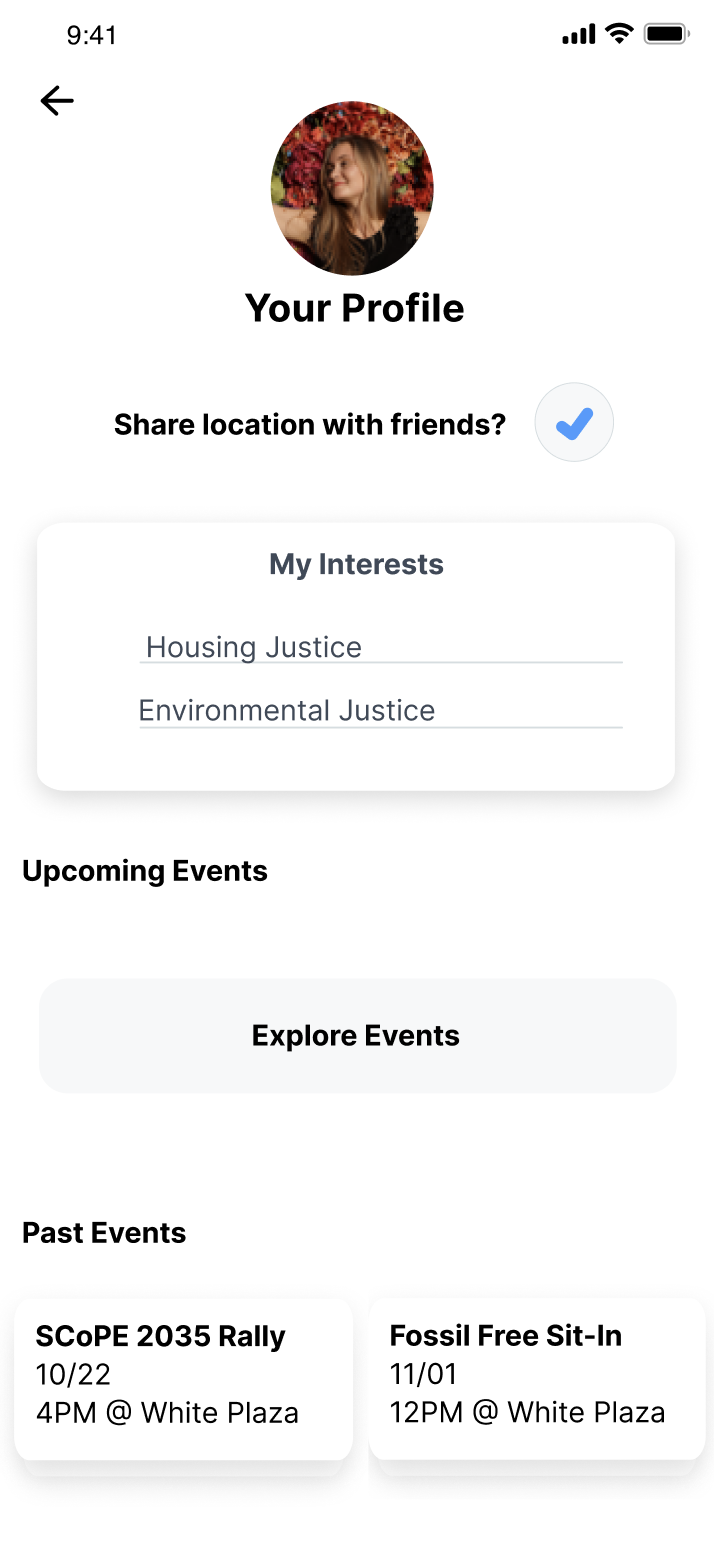 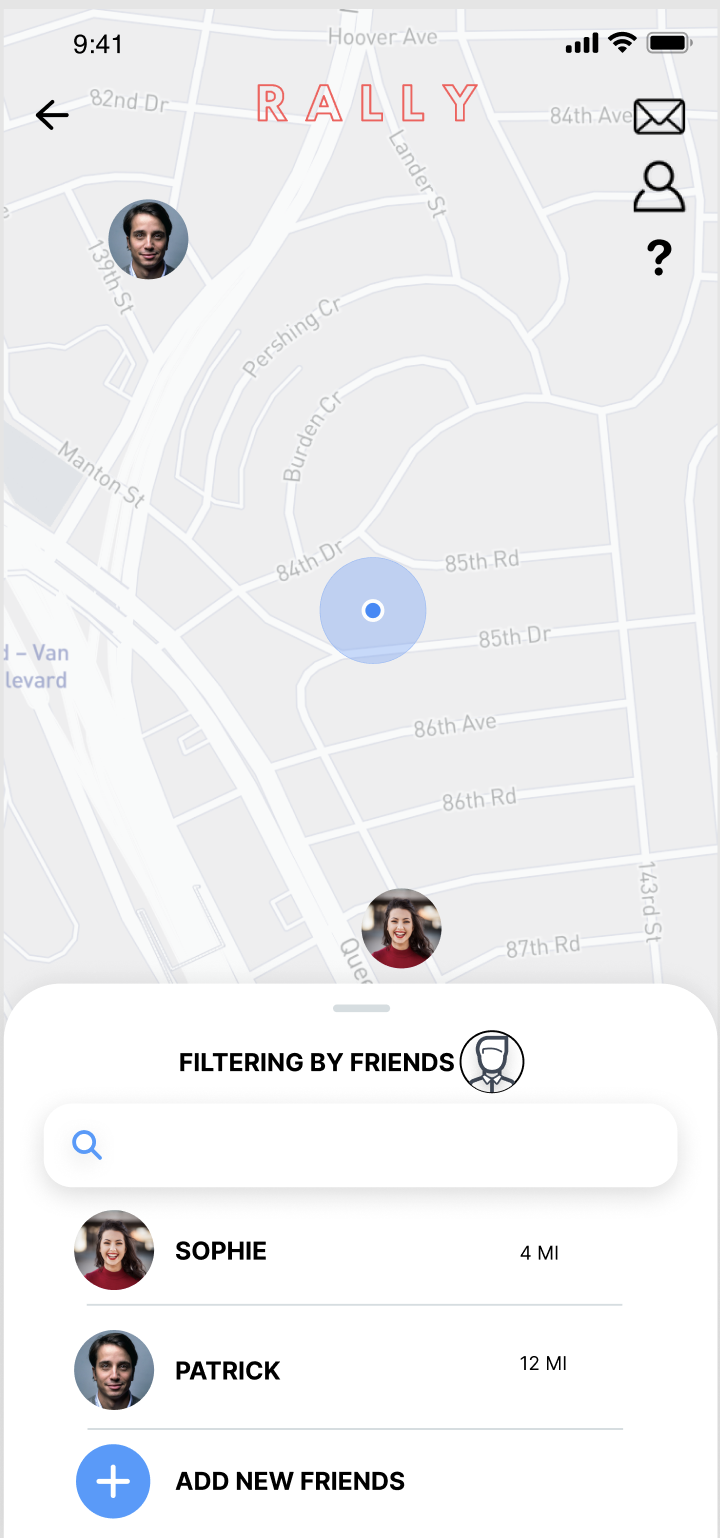 ‹#›
Filtering by 
Friends
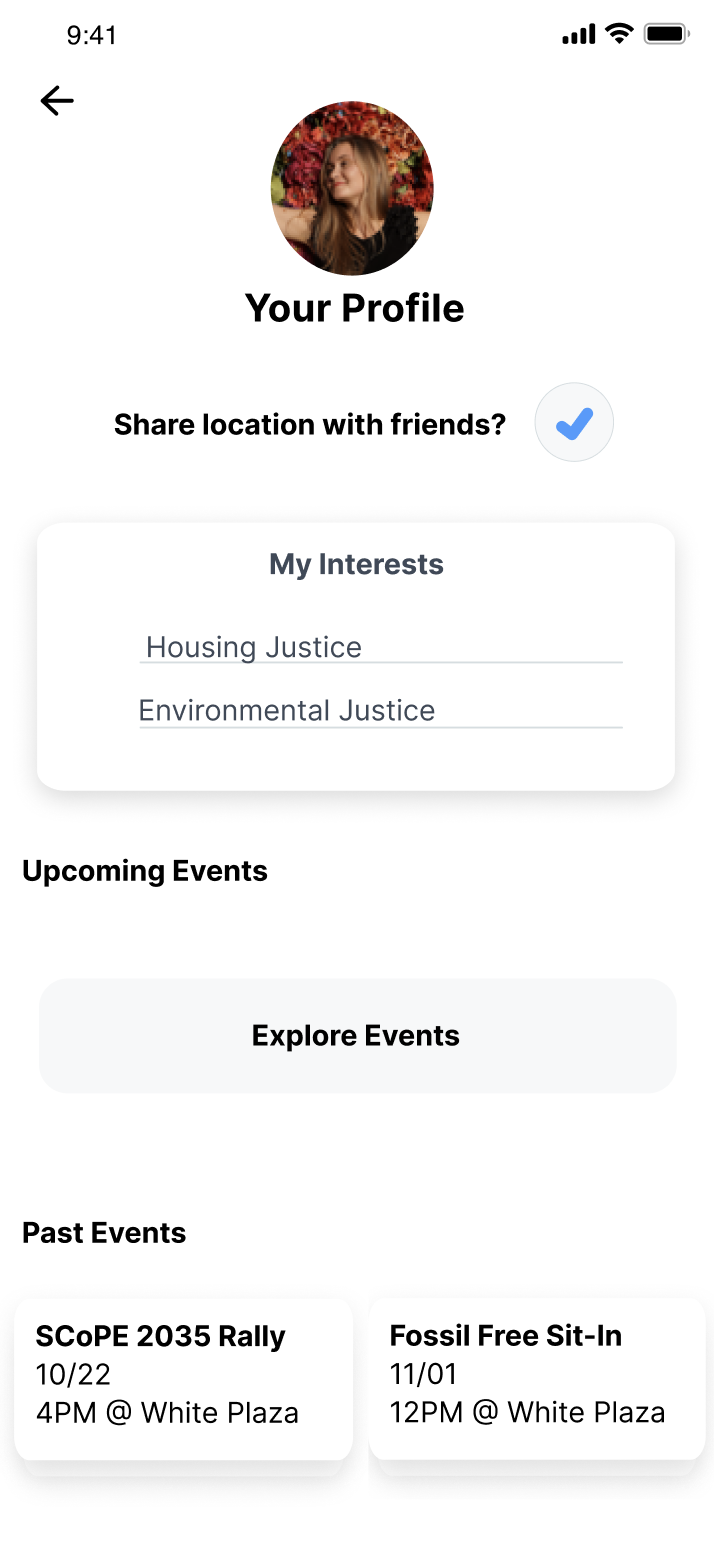 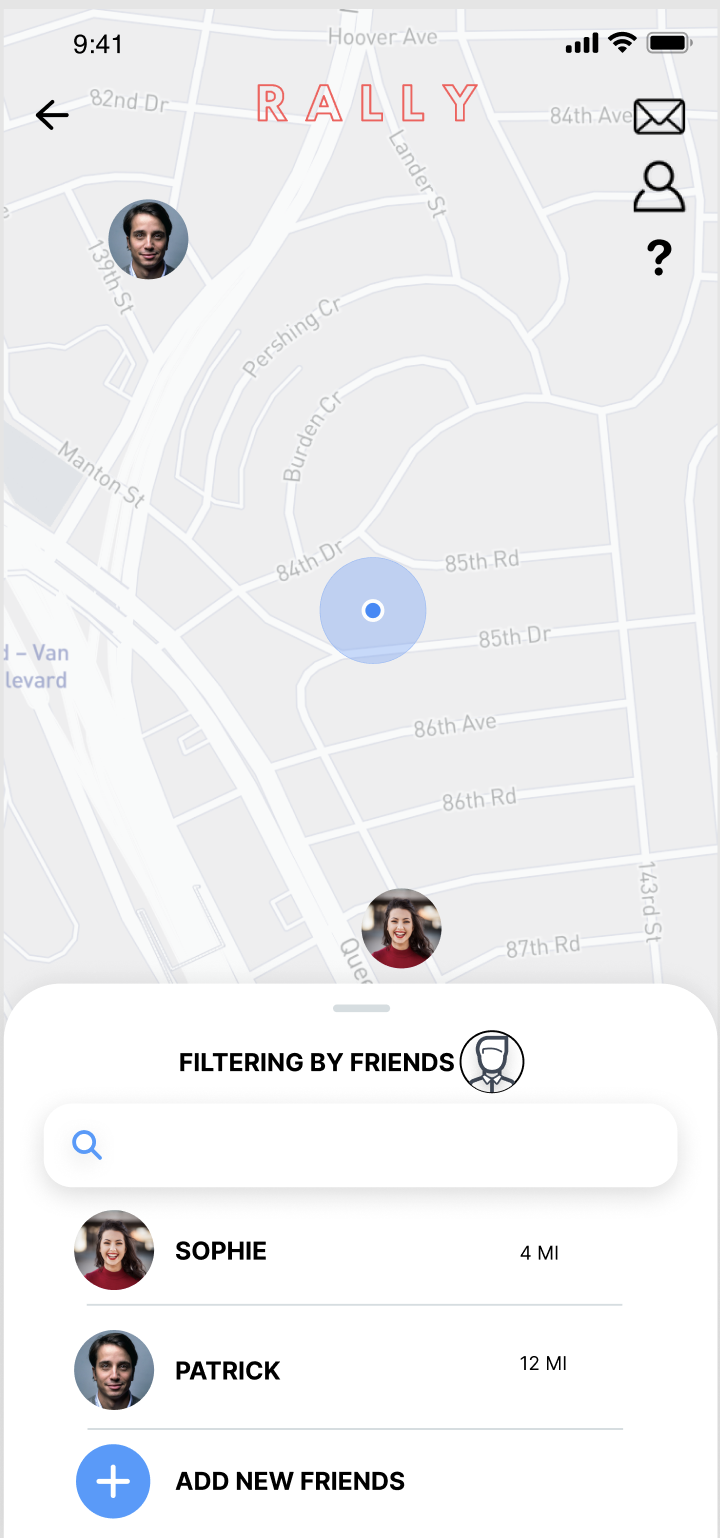 Explicit consent to sharing location with friends through this application
‹#›
Filtering by 
Friends
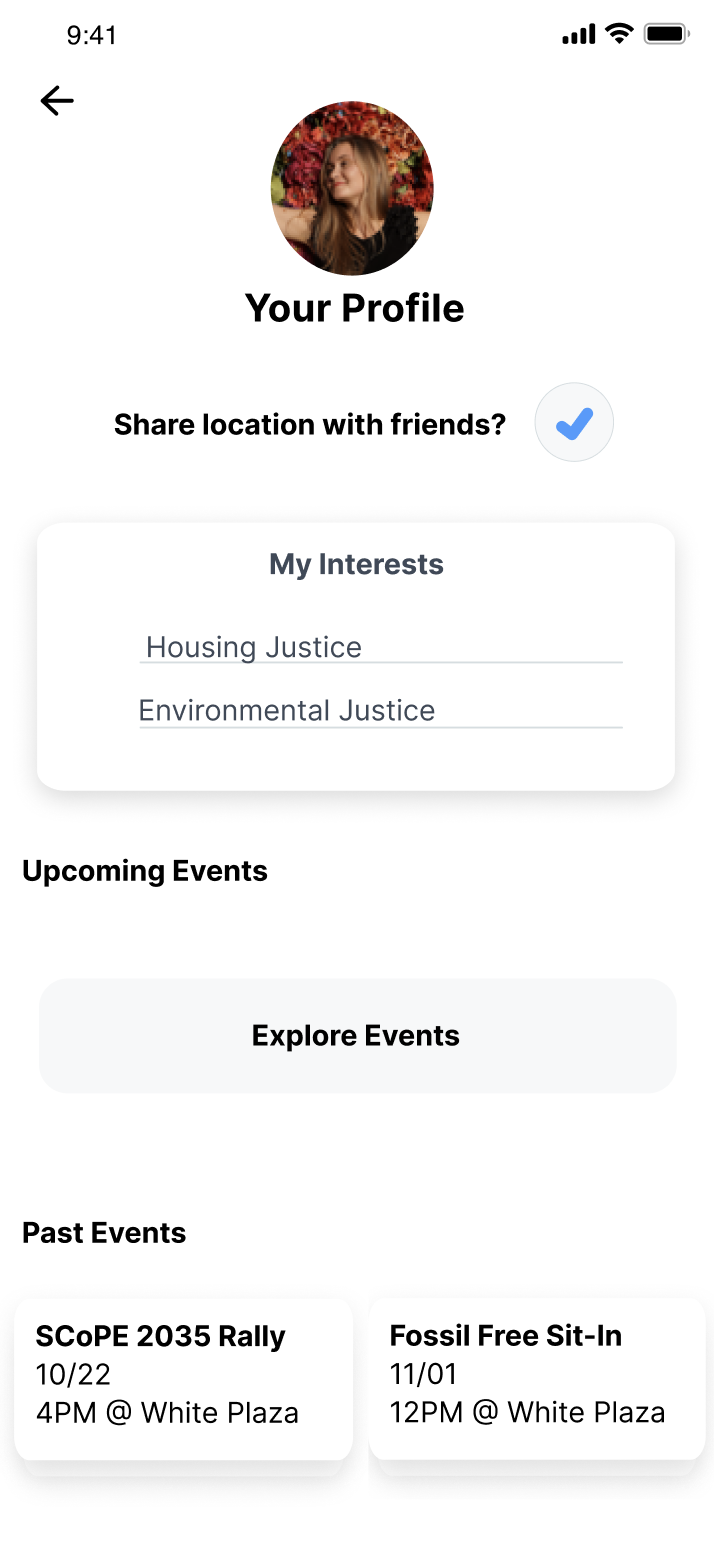 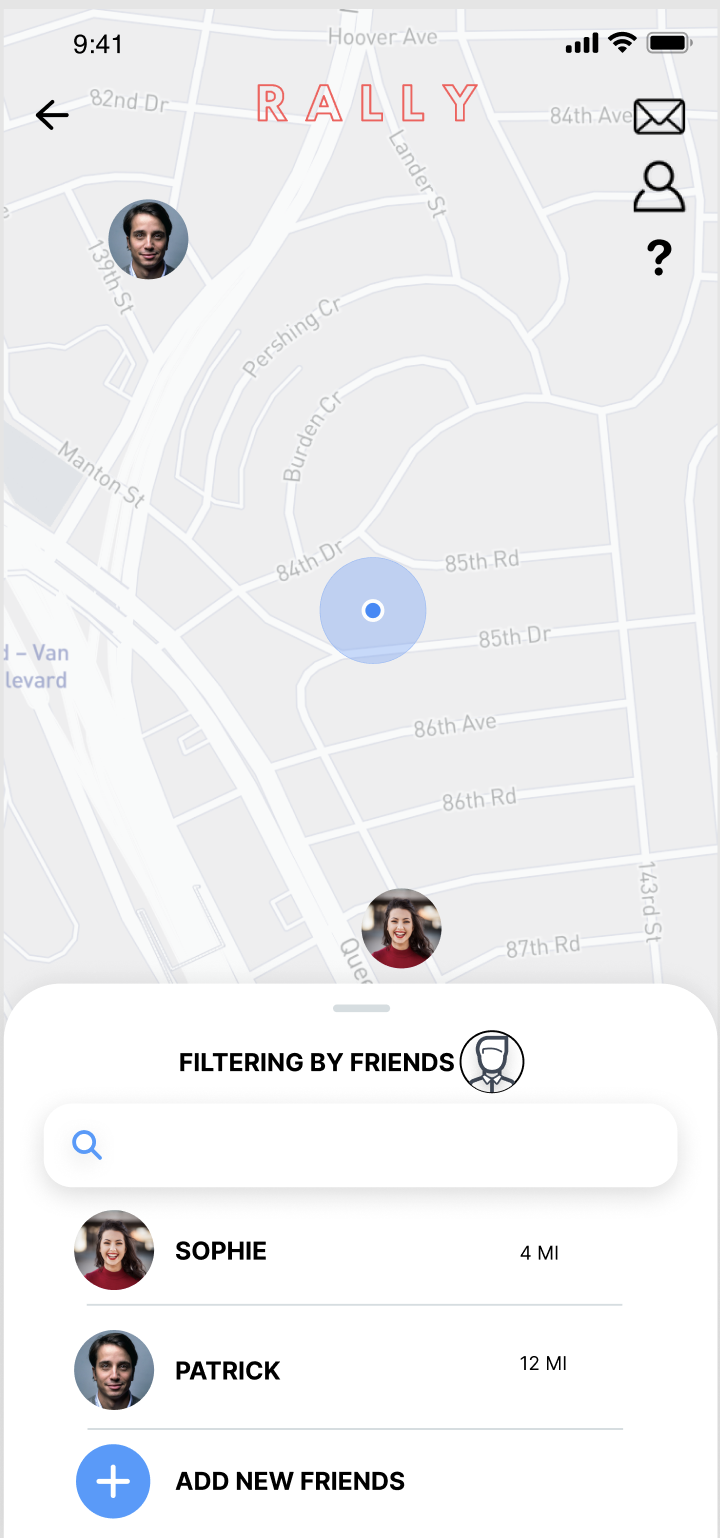 Explicit consent to sharing location with friends through this application
New functionality to add new friends
‹#›
Prototype Implementation Status
Tools Being Used
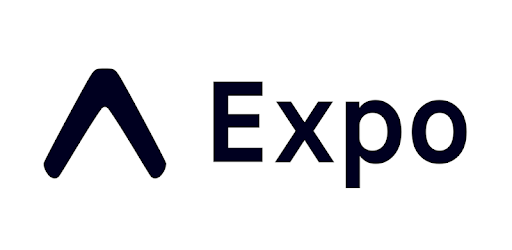 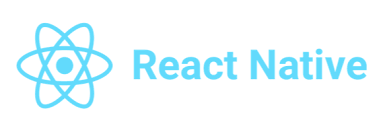 ‹#›
Implemented Features
React-native-maps API
Markers on Map, clicking on markers
Events Filter, Rally Filter, and Friends Filter
Parallax Scrolling and Scroll View
Basic card view for events
‹#›
Unimplemented Features
Log-in
Adding Friends
Profile screens
Rally cards & Icons
Friends cards & icons
Messaging System
Public Transit Routes
Location
‹#›
Future Plans
Finish Basic Functionality (Events API, Public Transit & Friends)
Improve UI & decide on cohesive aesthetic
Add more features if time allows (Facebook log-in, database, etc.)
‹#›
Wizard of Oz Techniques
Location-based
We are not using user’s real-time location
Hard-coded Data
Events
Numbered
Distance
Names
Issues/Questions
Events API?
Transit API?
‹#›
Prototype Demonstration
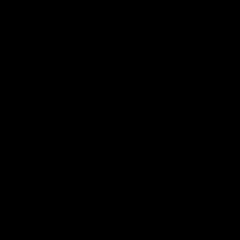 ‹#›
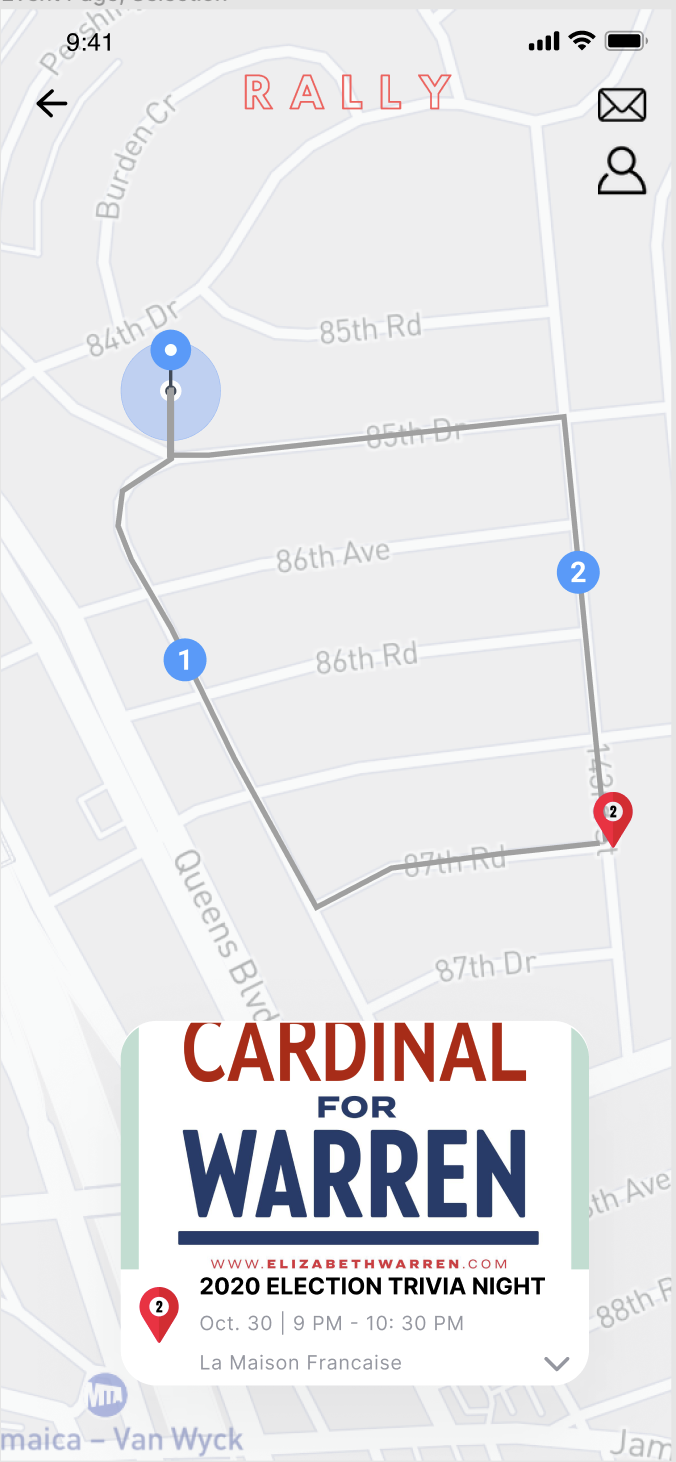 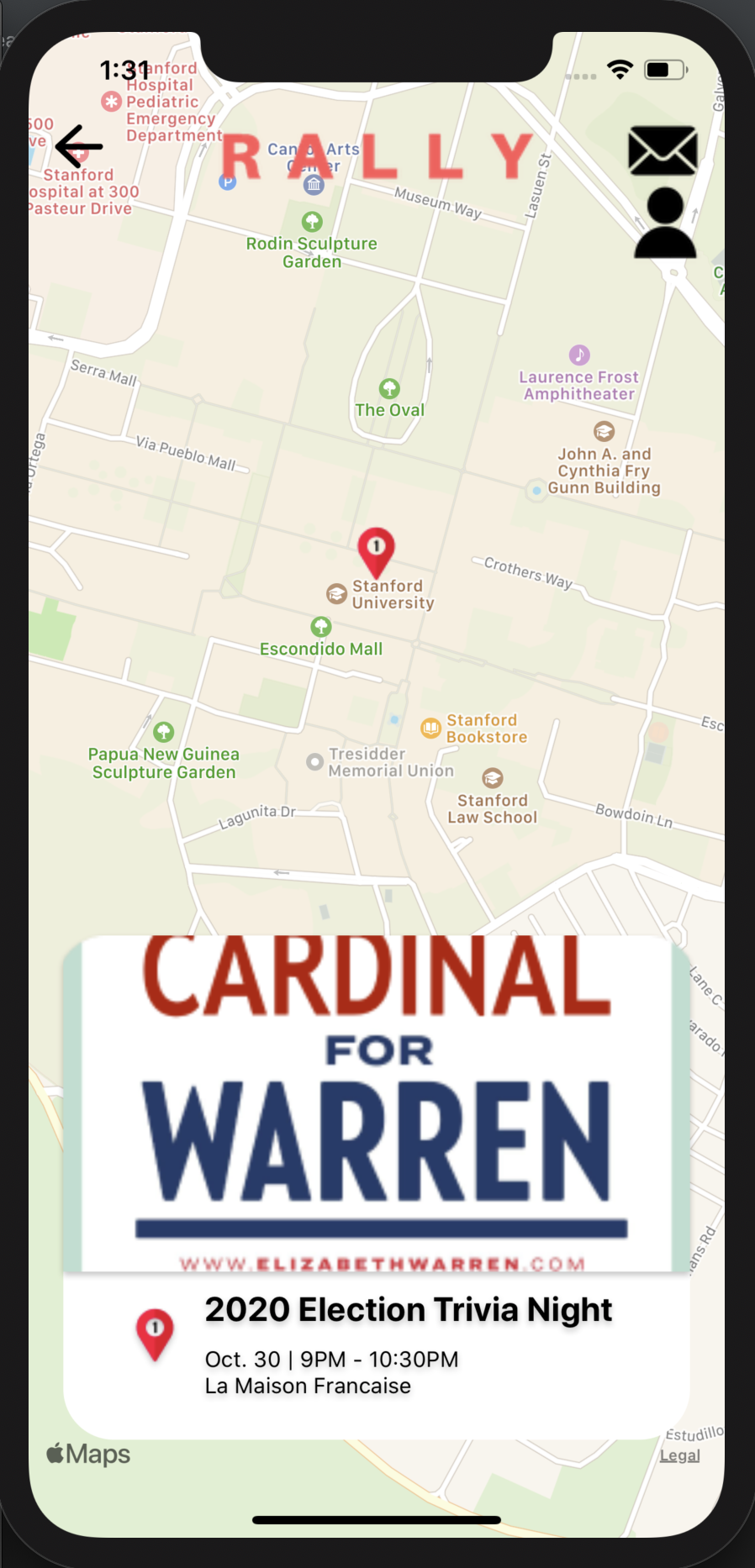 ‹#›
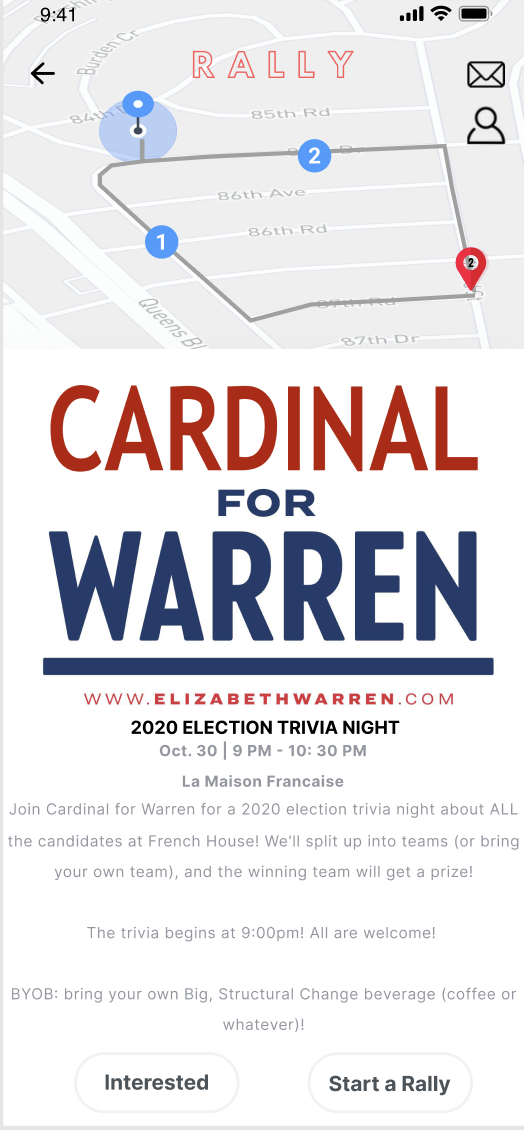 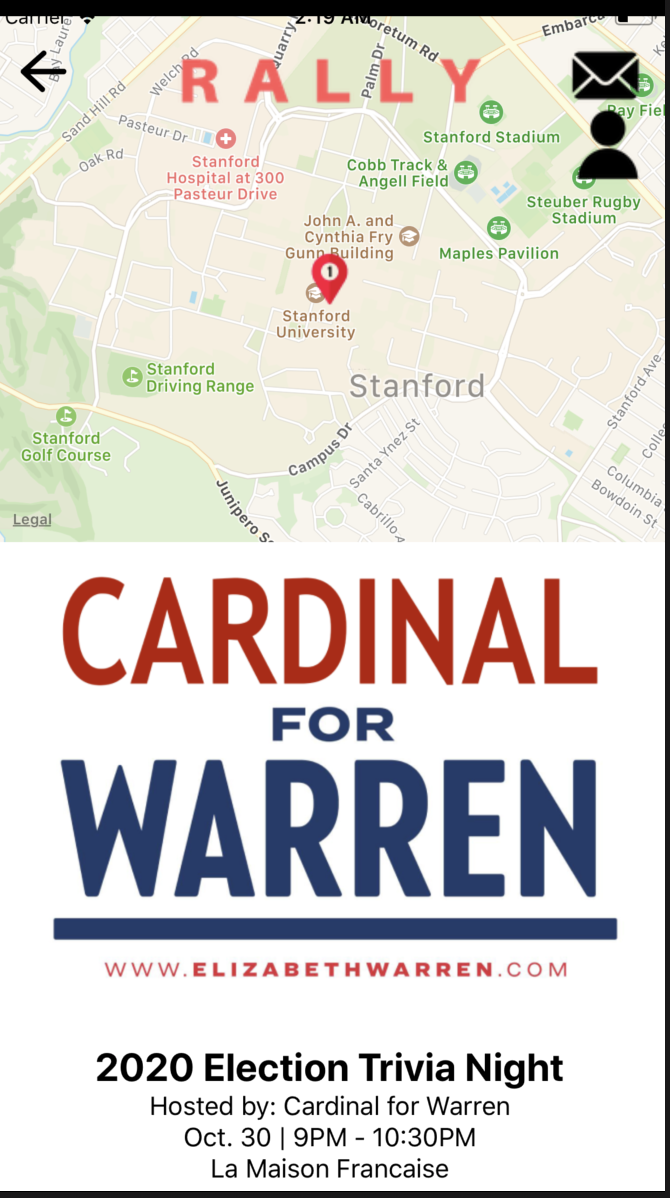 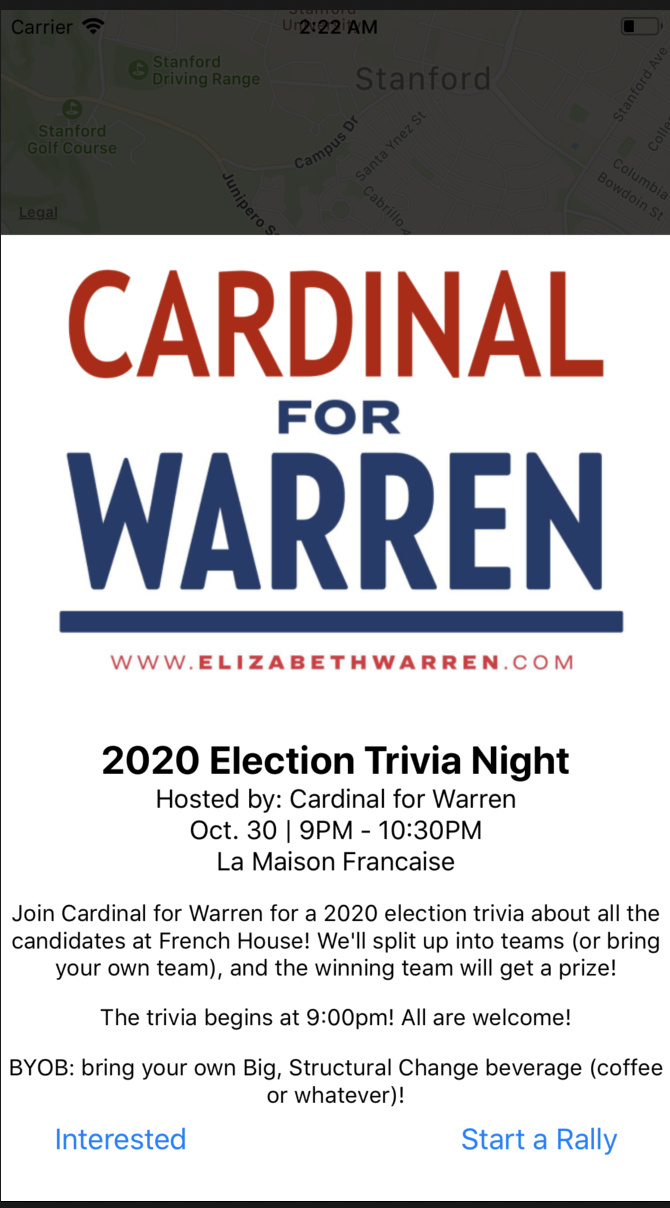 ‹#›
Summary
Gave users more freedom  & flexibility by adding features like leaving a group chat, adding people as friends, and sharing location
Keeping actions visible by indicating changes in status and designing for recognition
Action Items
Events API
Location-based
Incorporate Public Transportation
Adding Friends functionality
‹#›
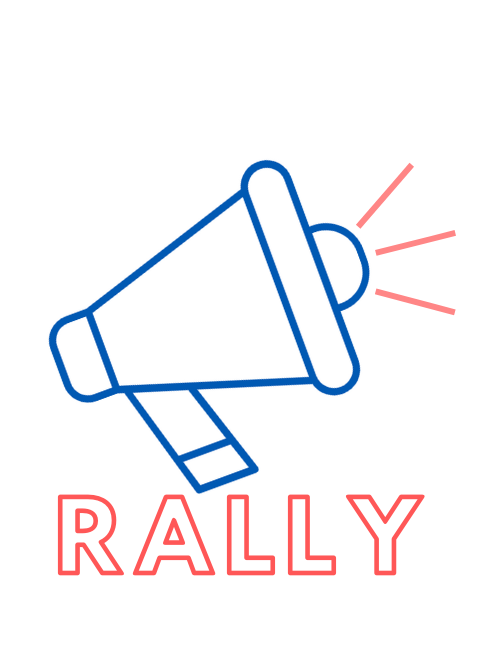 Questions & Comments?
‹#›